What Ever Happened to…?
The St. Louis Park High School Class of 1963
Although he is a beloved Portland obstetrician, Al Ono was the obvious pick for master of ceremonies for the reunion for another reason.
Al Ono
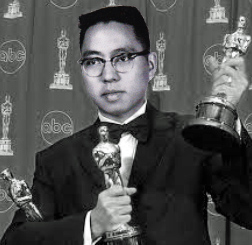 Art teacher, kitchen bath designer, band conductor, adoptive mother - Jackie Dubbe can do it all.
Jackie Dubbe
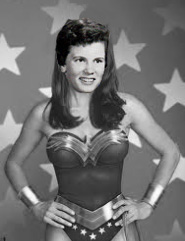 Carol Waataja learned that, at least in dental hygiene, size does matter.
Carol Waataja
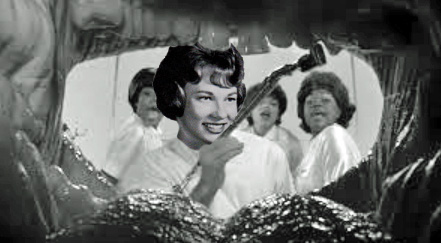 After Dianes 20th reunion dance, she disappeared for a few years.  We found out where she went.
Diane Ward
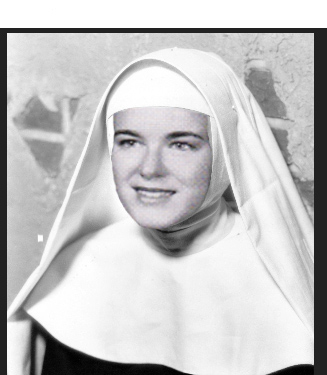 [Speaker Notes: .]
Karen Rogers honed her cheerleading talents in Dallas.
Karen Rogers
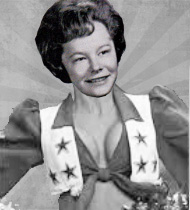 Bruce Fisher continued his basketball career and mentored some younger players along the way.
Bruce Fisher
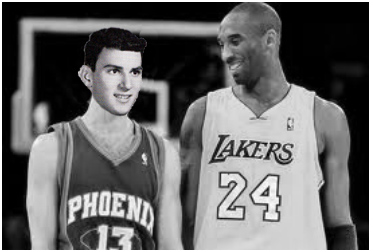 Al Frisch had a great run as a pharmacist and was the model for the lead character in the TV series Breaking Bad.
Al Frisch
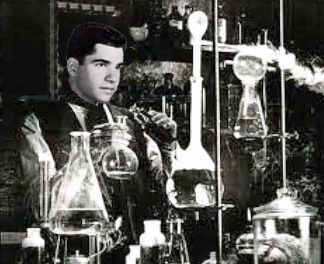 Bruce Golob’s liberal leanings were apparent back when we were in high school.  We can see how it influenced his later friendships.
Bruce Golob
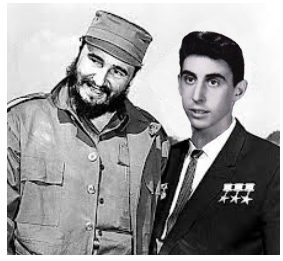 Barbara Pratt is a radio producer, political activist and feminist. She sometimes wears dresses that get her into trouble.
Barbara Pratt
Butch Freedland is a prominent LA attorney.  Here he is with one of his lesser known clients.
Butch Freedland
Bob Miller moved. Can anyone guess where?
Bob Miller
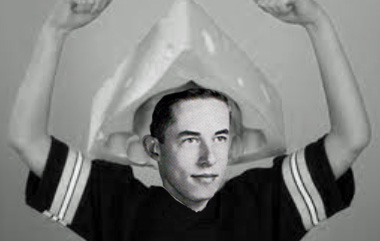 Jim Malisow didn’t begin selling Cadillac’s – he had to work his way up.
Jim Malisow
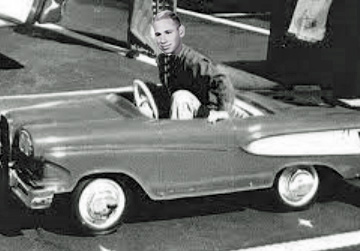 Terry Hamlin had a secret visit to Alaska and this is what resulted.
Terry Hamlin
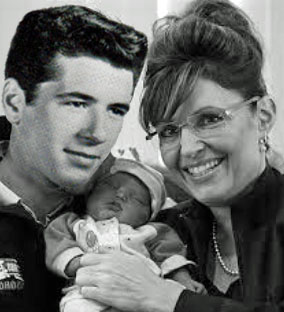 This recently discovered picture of Cheryl (Chickie) Weinberg's birth explains everything.
Cheryl “Chickie” Weinberg
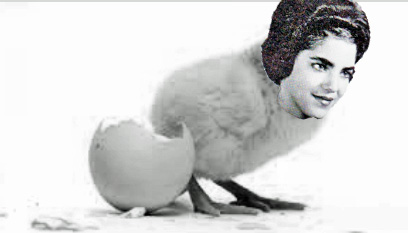 Howard Katz has 8 grandchildren – an Octogrampa
Howard Katz
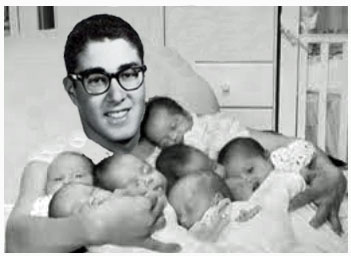 And he exploited his circumstances shamelessly.
Howard Katz
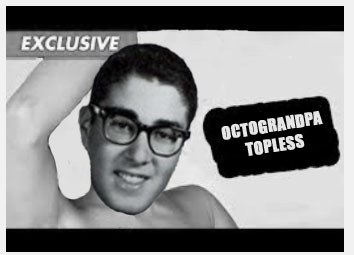 This one for Nancy Sergeant was too easy, so we had to do another one . . .
Nancy Sargeant
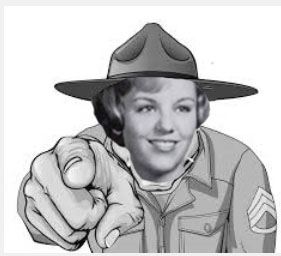 Nancy was a micro-biologist.  What is a microbiologist, you might ask.  Here is a biologist, a micro-biologist and a molecular biologist.
Nancy Sargeant
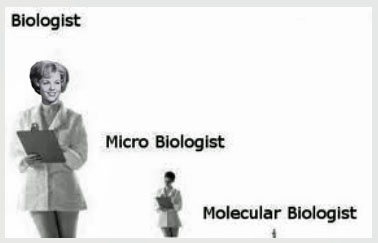 What more can we say about Diane Cannon!
Diane Cannon
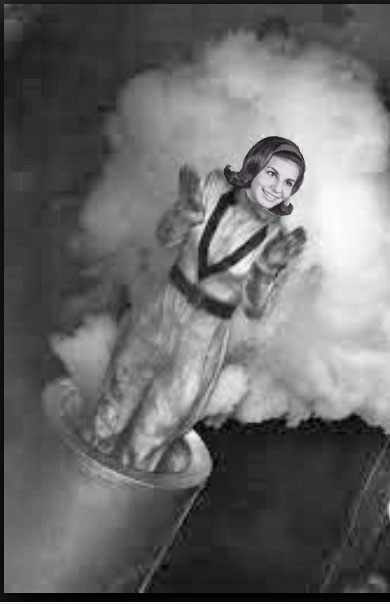 Who has the best name ever?
Clue!
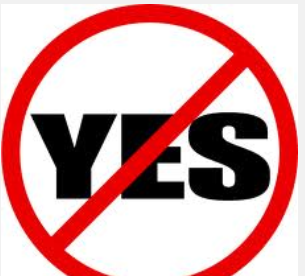 Idy Klein
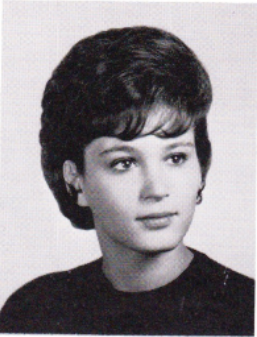 Bill Ludwell was a food inspector and he worked for Butterball.  Chickie, if he approaches you over the weekend, run away.
Bill Ludwil
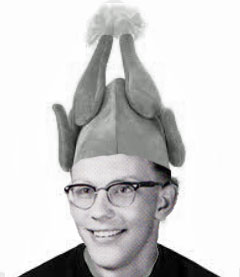 We always wondered why Phil Homme sat on the track during meets.  Now we know.
Phil Homme
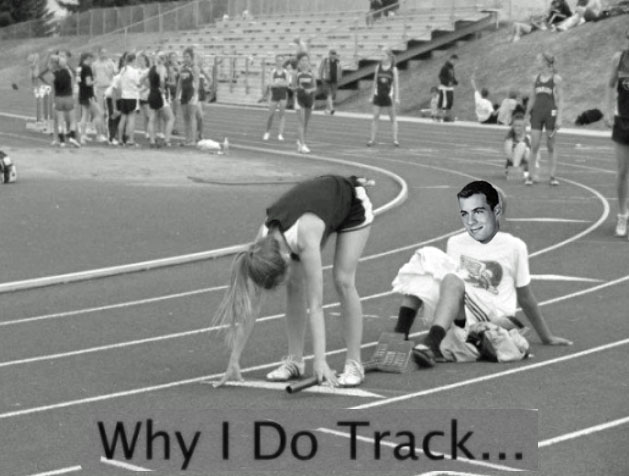 Fern’ Rosoff’s ran a company that produced jingles in NY. She met her husband Philip who is from Australia.
Fern Rosoff
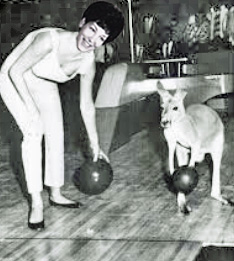 Rick Zuckman was suspended from the Co-ed soccer league immediately after the singing of the national anthem.
Rick Zuckman
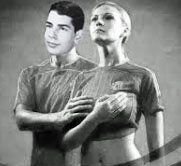 Ricki Mayes’ souvenir from her trip to Italy. He said she was his one and only.
Ricki Mayes
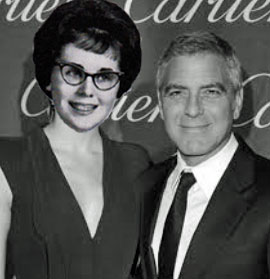 John Valentine’s track success advanced substantially when he began running in the 90 and above events.
John Valentine
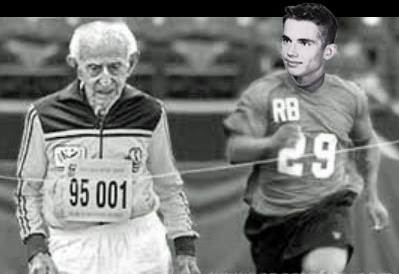 Jon Liss still owns national camera exchange. You should be able to recognize him at dinner tomorrow night.
Jon Liss
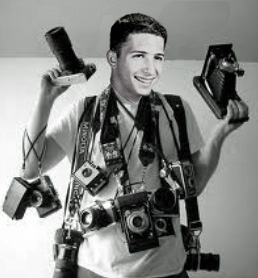 Bob Dockman is not just an insurance agent – he is the king of insurance agents
Bob Dockman
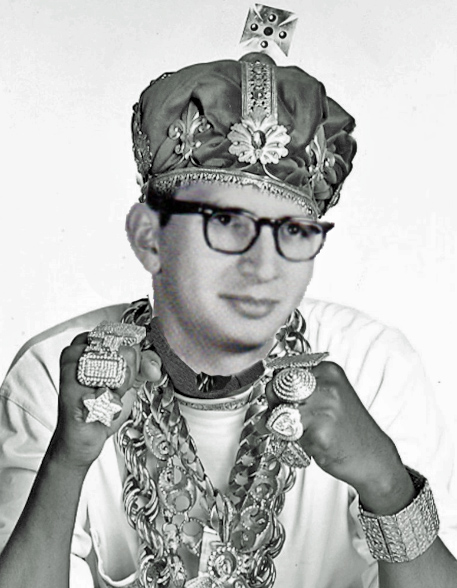 Bruce Ritchie went from the swim team to modeling adult swimwear.
Bruce Ritchie
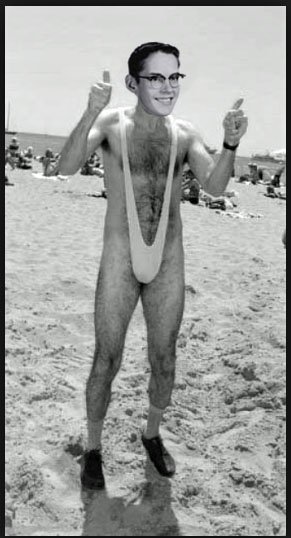 David Johnson considered a run for governor now that Jessie Ventura is out of politics.
David Johnson
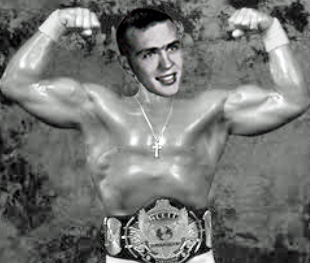 Bob Copeland and Karen Olson here pictured on their wedding day and next as they were leaving on their honeymoon.
Karen Olsen/Bob Copeland
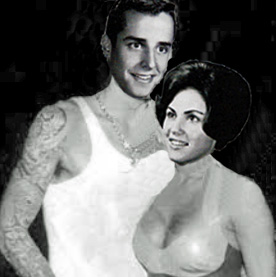 Bob Copeland/Karen Olsen
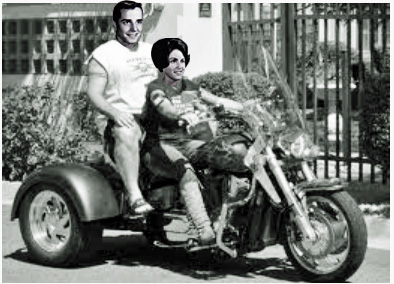 Judy Bowers went from working on the junior class play to Hollywood where she helped out this young actor.
Judy Bowers
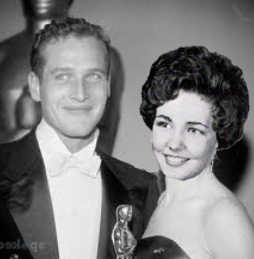 Diane Ward was very sad when she wasn’t selected homecoming queen.  However dreams never die. We’re happy to say she achieved her goal.
Diane Ward
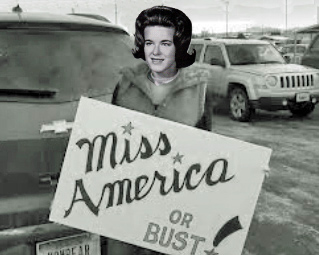 Diane Ward
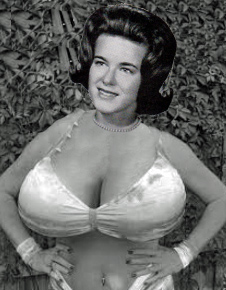 There was recently an opening for a job at the Vatican.  A few of our classmates applied for the job. Although each could have done the job, as the following pictires demonstrate, none were selected, which makes usfeel as though the Vatican might not be an equal opportunity employer.
Marshall Lebow
[Speaker Notes: – Pope Marshall]
Doug Savitt
[Speaker Notes: Pope Doug]
Bob Shiff
Roger Harrington was Kicked out of the band for radical hair style.
Roger Harrington
Richard, The Body, Sweet contemplating running for governor of Minnesota.
Richard Sweet
Apparently dancing with the Parkettes and swimming with the Surfbelles, got Sue Shol noticed after high school.
Sue Shol
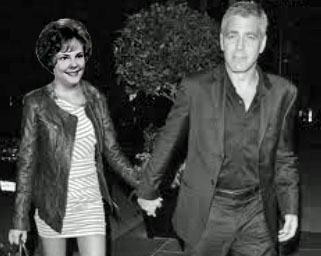 Sandy Swanson was the first person in our class to have a “destination wedding.”
Sandy Swanson
Vic Lewis was always deeply involved in sports – sometimes too deeply.
Victor Lewis
Roland Carlson’s search for a life adventure was cut short when he was bounced out of the Hells Angels for being too clean cut.  Sadly, a life of normalcy, success and a little hockey followed.
Roland Carlson
Louise Borgman - The Class of 63’s emissary to finally determine if Tom Cruise is gay or straight.
Louise Borgman
Ron Barr has had a lifelong career as a dermatologist but for some reason people kept getting under his skin.
Ron Barr
Sandy  Kohan Kept up her reputation as the fastest girl in the class.  Just kidding Sandy.
Sandy Kohan
Steve Jacobsen pictured with his new caddy.
Steve Jacobson
Len Jackson  doesn't play the horses, he plays with horses. Big difference.
Len Jackson
How Judy Kuenann’s husband from South Dakota shows his appreciation – lucky Judy.
Judy Kuennen
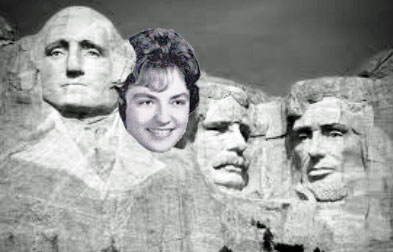 Lawyers all have delusions of grandeur, but Mike London’s sometimes got the better of him.
Mike London
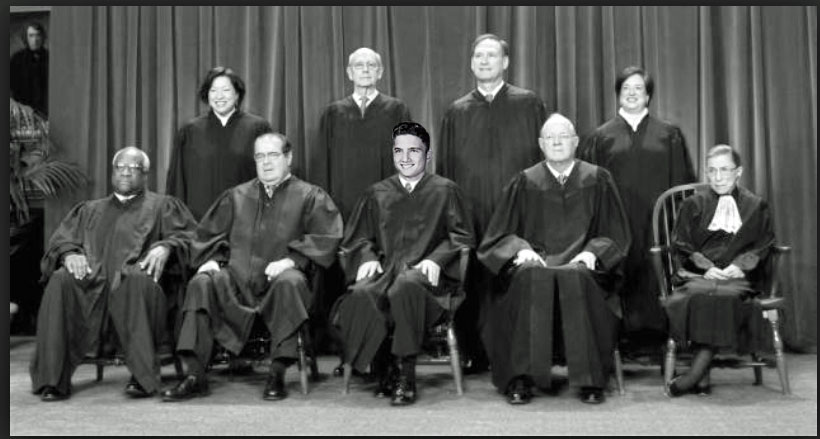 Nancy Wolff  may have been a demur member of Spanish club, but she showed a wild side after graduation.
Nancy Wolff
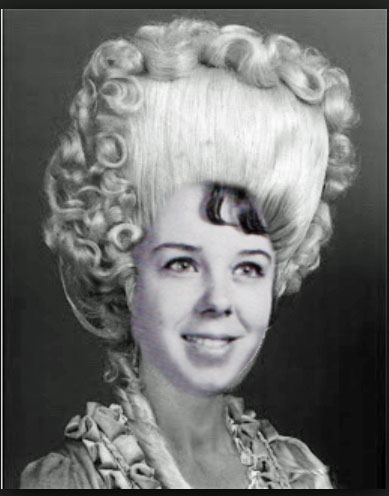 Nancy Vogt’s successful career as a hairstylist hit a little “snag” somewhere along the way.
Nancy Vogt
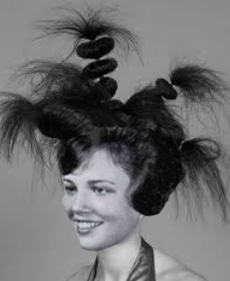 Here is Jeff McFarland trying out the idea of a post retirement effort at promoting boxing .
Jeff McFarlane
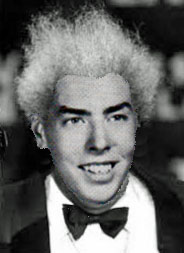 After retiring from Nike, Jim Burmaster went to work for Chia Pet.
Jim Burmaster
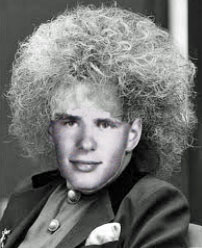 Rumors are that Louise Klingel may have posed for Picasso.
Louise Klingel
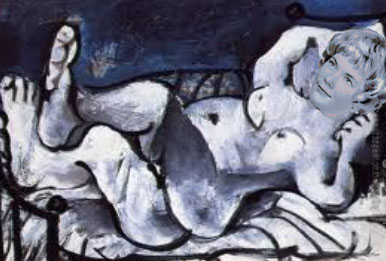 Pete Gufstafson continued his hockey career in a very special league.
Peter Gustafson
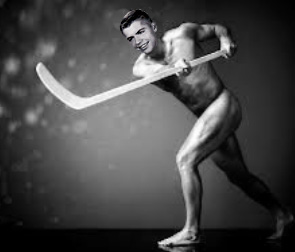 Here is Sue Adelshiem getting ready for sailing with her husband in a sailboat around the world .
Sue Adelsheim
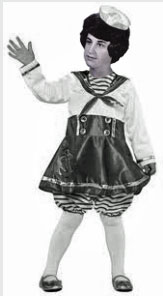 Work as a radiologist just got the best of Steve Brawerman.
Steve Brawerman
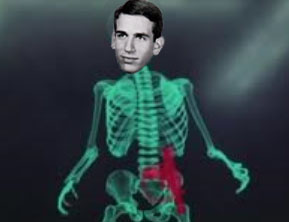 Sue Skinner had triplet grandchildren – guess whose genes were dominant.
Sue Skinner
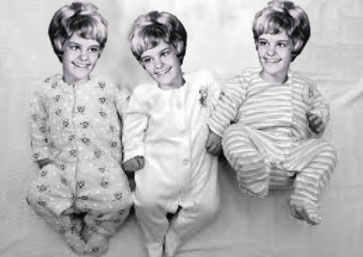 Jay Hanson Thought joining the Elks would give him the upper hand in hunting.  Obviously he misunderstood something.
Jay Hanson
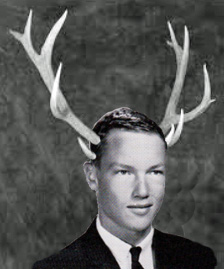 Nancy lebow moved to Ohio for a good reason. She won an athletic scholarship to play quarterback for the Ohio State football team where she excelled.
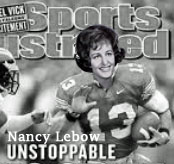 Life as a pediatrician just wasn’t fulfilling enough for Jeff Liebo.
Jeff Liebo
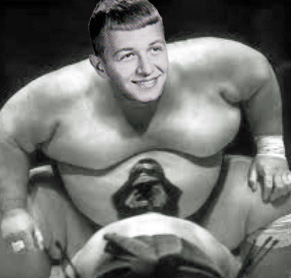 Midge Berset was a daring snowmobiler, but her Midwestern upbringing cautioned her to leave instructions in case anything went wrong.
Midge Berset
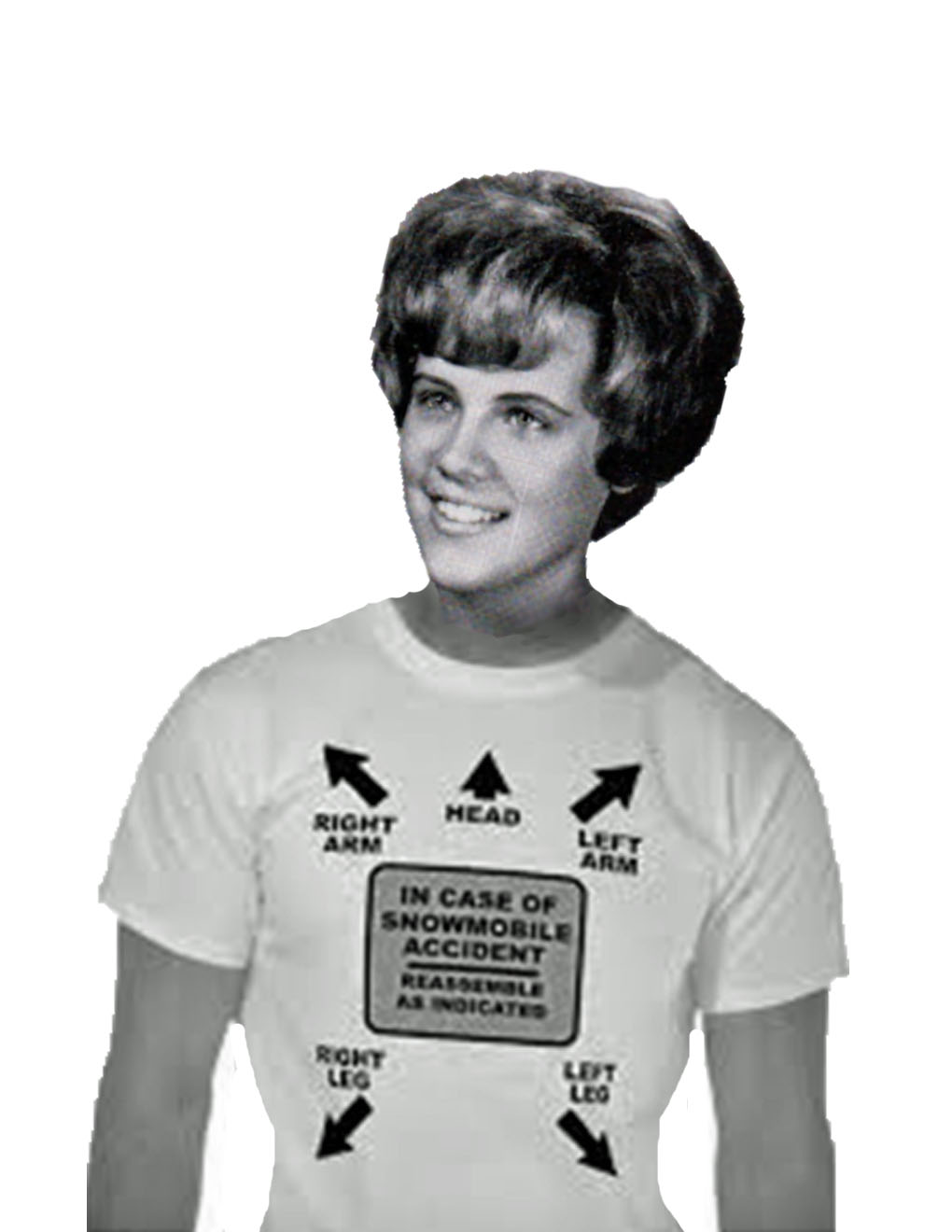 Jeri Waldoch at a city council meeting in her hometown of... Boring, Oregon.
Jeri Waldock
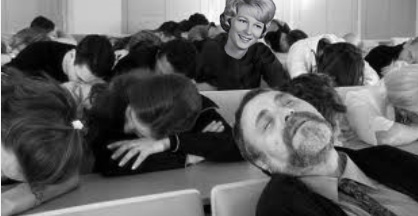 Chris Johnson isan avid water-skier.  We found this rare picture of Chris on his wedding day.
Chris Johnson
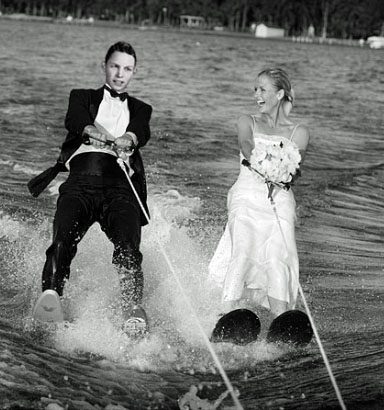 Sandy Pollok’s effort to capitalize on her Surfbelle career ended badly when she hooked up with 6 unsynchronized swimmers.
Sandra Pollock
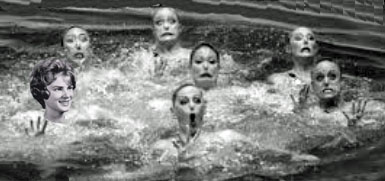 This explains why Rikie Mayes won’t talk to Susan Fuehrer.
Susan Fuehrer
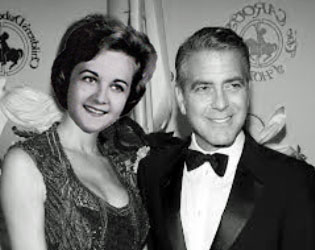 Peggy’ Dahlberg’s attempt to upgrade from flight attendant to pilot did not sit well with some of her colleagues.
Peggy Dahlberg
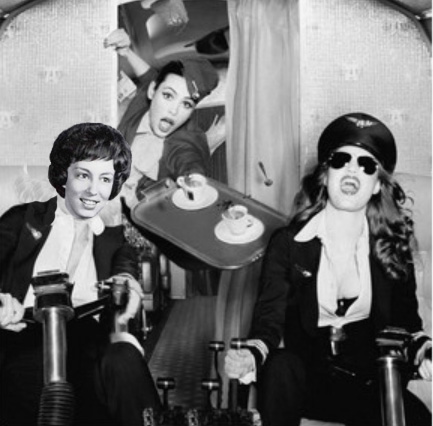 Susan Fisher has her PhD in linguistics; her specialty (no kidding) is comparing Western sign language to Japanese sign language. We think she chose this specialty in anticipation of this reunion presentation.
Susan Fischer
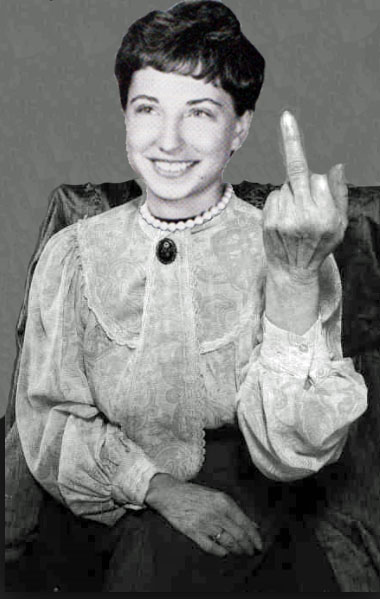 Susan Fischer
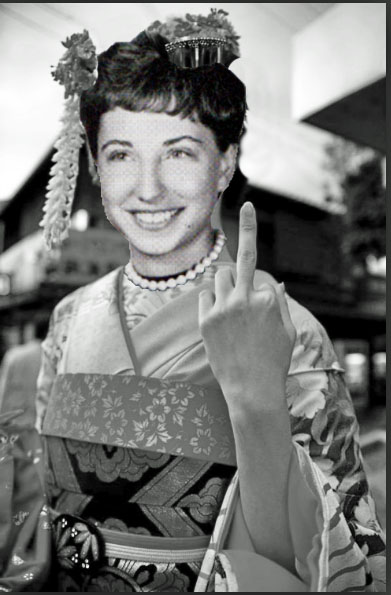 Mike Larimer  has had some success as a financial planner.
Mike Larimer
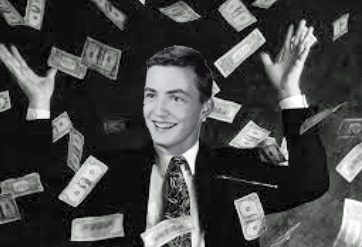 Mike’s Bathroom
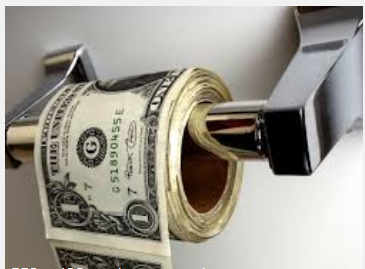 Anna Anderson always loved hats – and fruit.
Anna Anderson
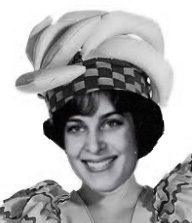 Sharyl  Wilson loves hats, too, but is not a vegetarian.
Sharyl Wilson
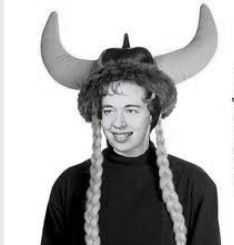 Barb Herwitz told us went back to work after moving to Las Vegas.
Barb Herwitz
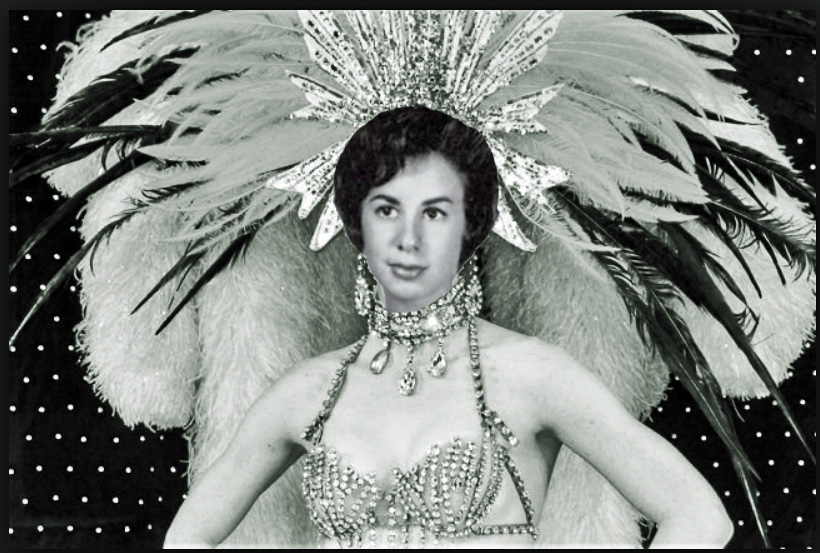 Judy Anderson’s husband may be treating her too well.
Judy Anderson
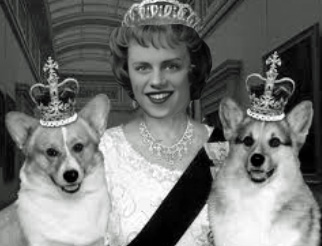 Jim Conn graduated from the Navel Academy – and is proud of it.
Jim Conn
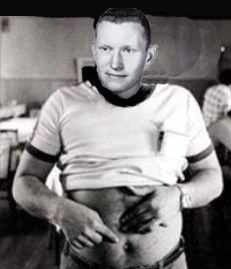 Bruce Horning’s stint as a motorcycle helmet inventor didn’t pan out so well.
Bruce Horning
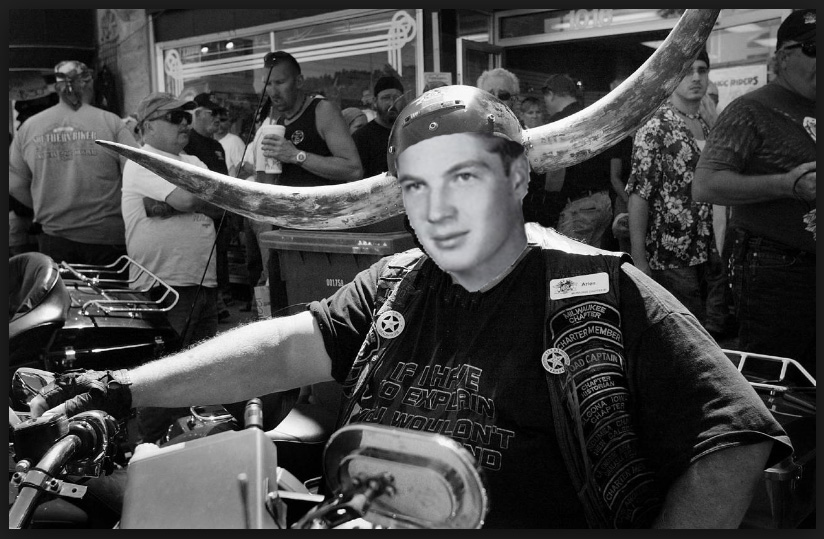 While most people thought Carol Kimball was dedicated to psychology and higher education, those who know her best have a somewhat different view.
Carol Kimball
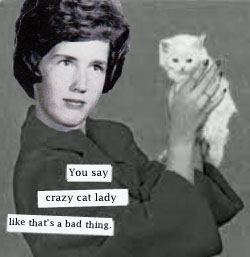 Back of Carol’s Van
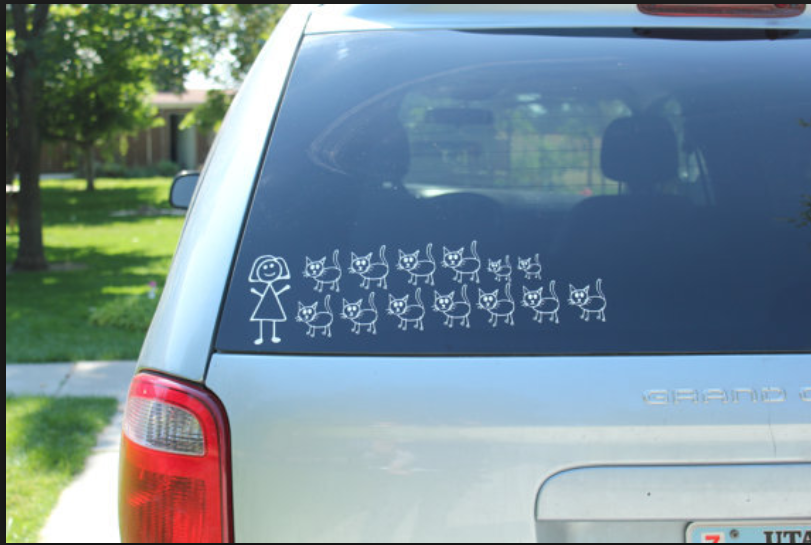 Edie Levinson is a psychotherapist who specializes in working with cross-dressers.  Here she is with one of her successful outcomes.
Edie Levenson
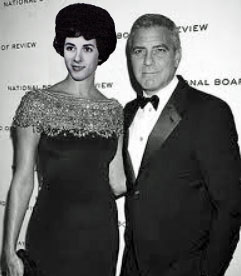 Prairie City never saw a police chief like Chuck – “Make My Day” – Grover.
Chuck Grover
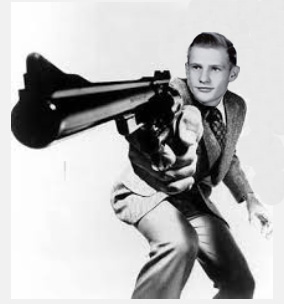 Bonnie McDonald had a better comb-over than her real estate colleague.
Bonnie McDonald
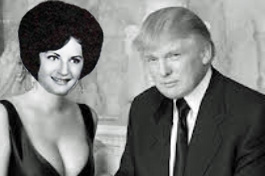 Andy Davis - Beloved math teacher.
.
Andy Davis
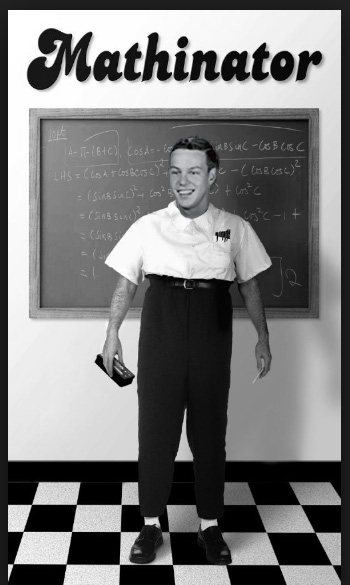 Andy pictured here with some of his fellow math teachers.
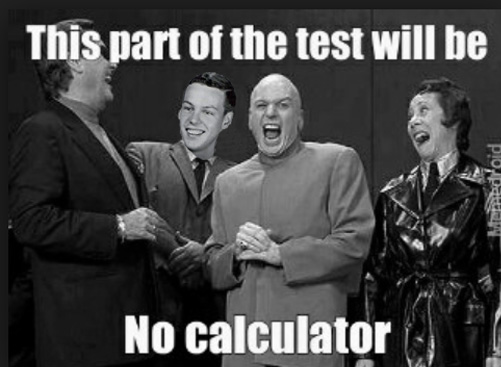 Dawn Harland collects and loves Mustangs – perhaps too enthusiastically!
Dawn Harland
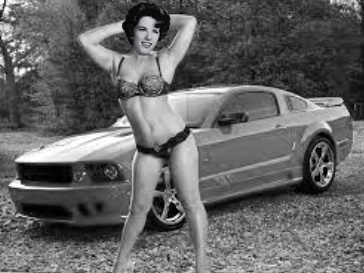 Mike Englebert knows that you can never practice putting too much.
Mike Englebert
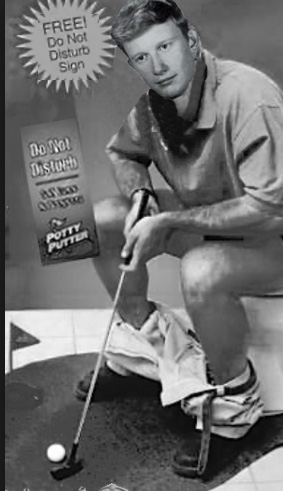 John Zimmerman plays a little golf as well – pictured here with some of his golf buddies.
John Zimmerman
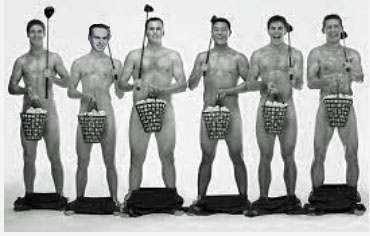 Joanne Jackson was Director of public affairs for the Carnegie Council, but really came to NY with other dreams . . .
Joanne Jackson
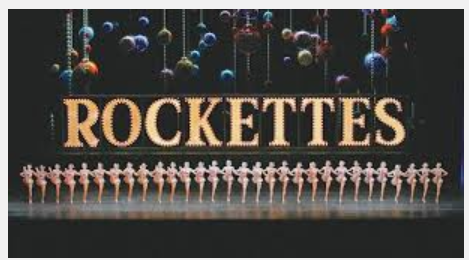 And achieved them.
Joanne and fellow Rockettes
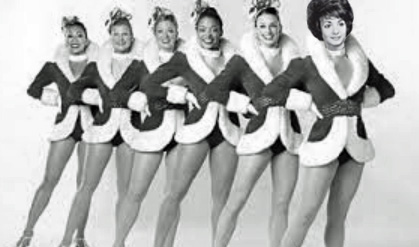 Alexis George Raises unusual racehorse. Here she is on one of her favorites.
Alexis George
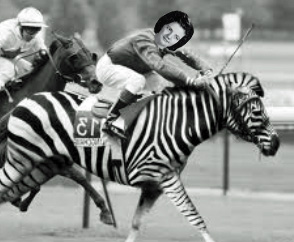 Bode Zietz - Once a swimmer, always a swimmer.
Bode Zietz
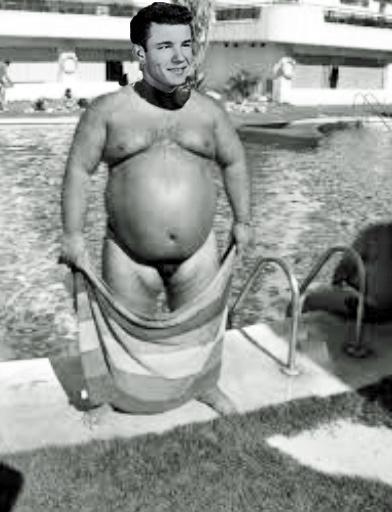 Ken Payne gave singing lessons to this fellow – too bad things didn’t work out for him.
Ken Payne
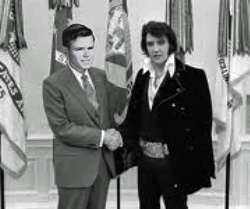 Gene Rasmussen with the 1963 track team.
Gene Rasmussen
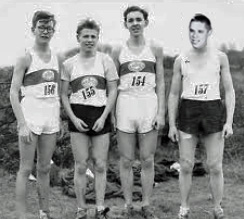 And with a short-lasting girlfriend.
Gene Rasmussen
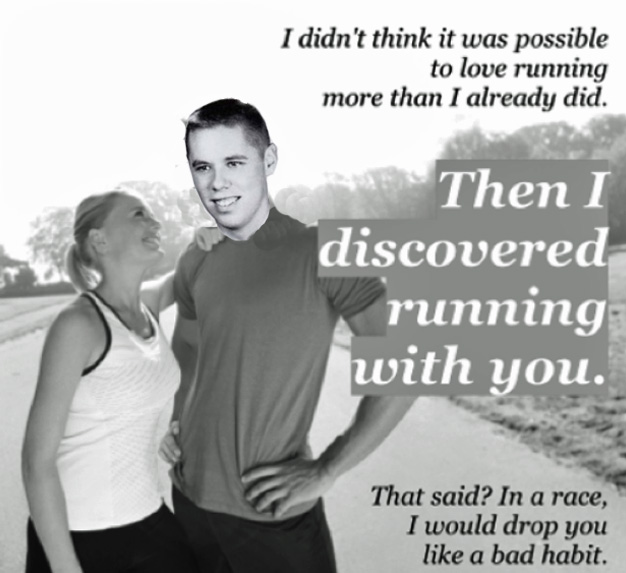 As it said in our yearbook, Joan Snowden is a wholesome girl -  so wholesome that they put her picture on a truck.
Joan Snowden
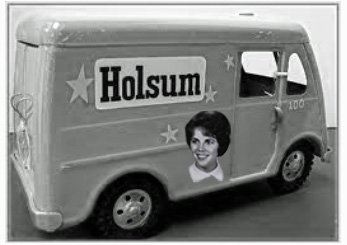 Betsy Feedland sat for a portrait by her Italian boyfriend . . .  Lenny something.
Betsy Freedland
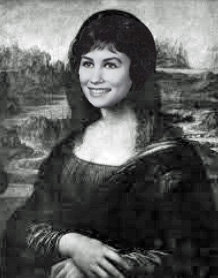 Carolyn Anthony auditioned for a part in Star Wars – she should have gotten it!
Carolyn Anthony
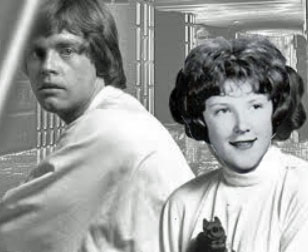 While Jeff Freund went on to an illustrious career in law, his success at the 1968 and 1972 Olympics is often overlooked.
Jeff Freund
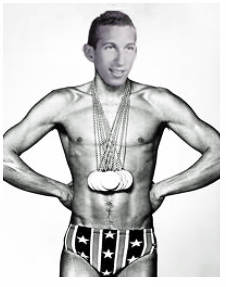 Lynn Gesking is an avid boater but has a morbid fear of ice cubes.
Lynn Geseking
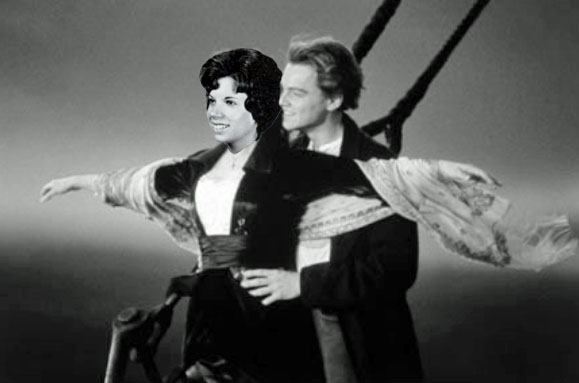 Greg Amluxen likes boating as well – Greg, you and Lynn should get together – but mind the ice cubes.
Greg Amluxen
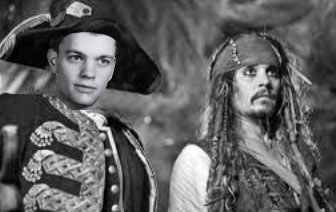 After Senior Chorus, Marilyn Libby briefly sang in a group called “Sonny and Mar” but was thrown over for a younger woman.
Marilyn Libby
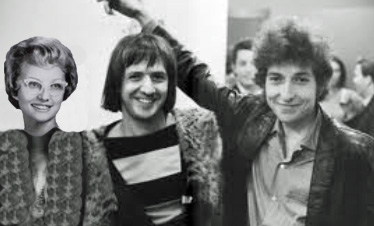 Richard Kutz was known for his innovative Science class teaching techniques.
Richard Kutz
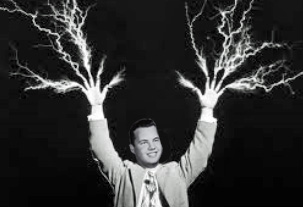 Harriet Malin took her interest in physical therapy just a little too far.  Be careful shaking hands with, or hugging, Harriet this weekend.
Harriet  Malin
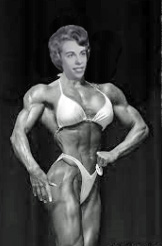 Mike Hanson loves fishing with different types of bait.  Pictured here about to get a bite.
Mike Hanson
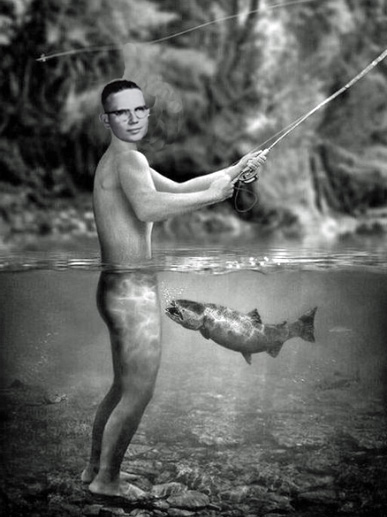 Ed Omiya Lives in Hawaii, a shame he still needs floaties to go surfin.’
Ed Omiya
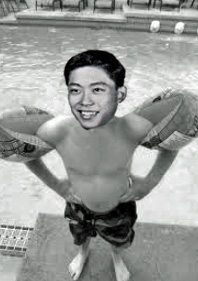 Chris Gayle is revered by her students at Barton Open school in Mpls, but they may have gone too far on her portrait.
Chris Gale
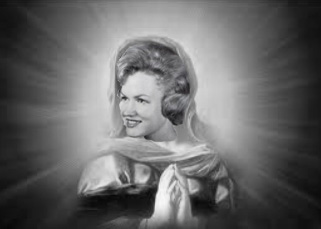 John Cheleen was an outstanding teacher and VP of our class who obviously needed more excitement during his summer vacations.
John Cheleen
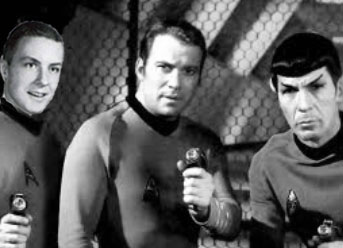 Jane Sandsted was chief nursing officer of Hutchinson Community Hospital. Big job. Sadly, small uniform.
Jane Sandstad
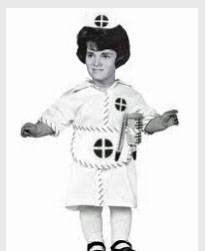 Bonnie Nordin does Medicare billing, an important job for all of us, and apparently she’s very good at it.
Bonnie Nordin
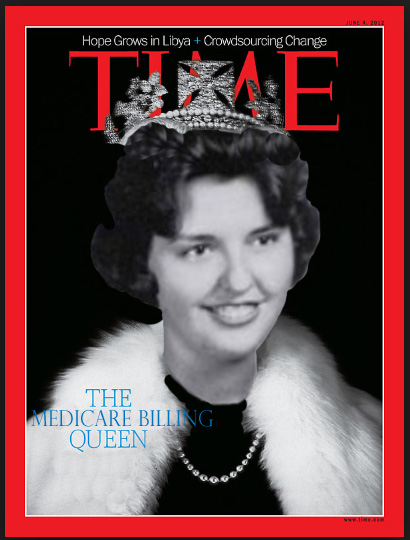 A multi-sport participant in high school, Ron Johnson is still very active and in shape as you can see.
Ron Johnson
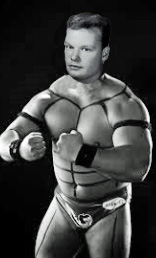 Perci Chester is a well-known artist. Perhaps her greatest work was her self portrait.
Perci Chester
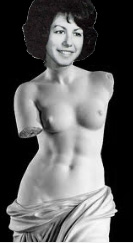 Diane Chalfen returned from Italy to raise her family in Minnesota and perfect her recipe for spaghetti and meatballs.
Diane Chalfen
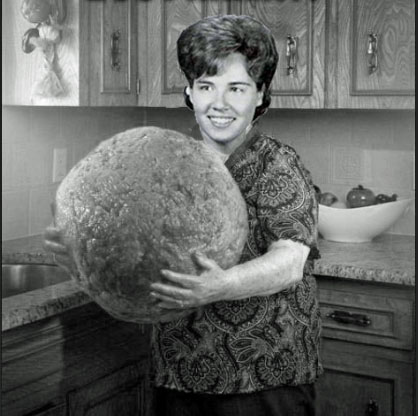 Mike Brown is a consultant. Looks like he really knows how to build client loyalty.
Michael Brown
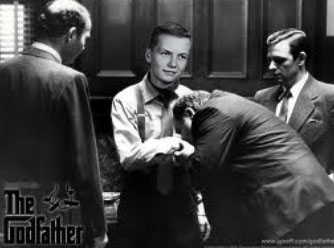 Mike Gilliam was Star athlete at Park who continued sports participation – sometimes to the bitter end.
Michael Gilliam
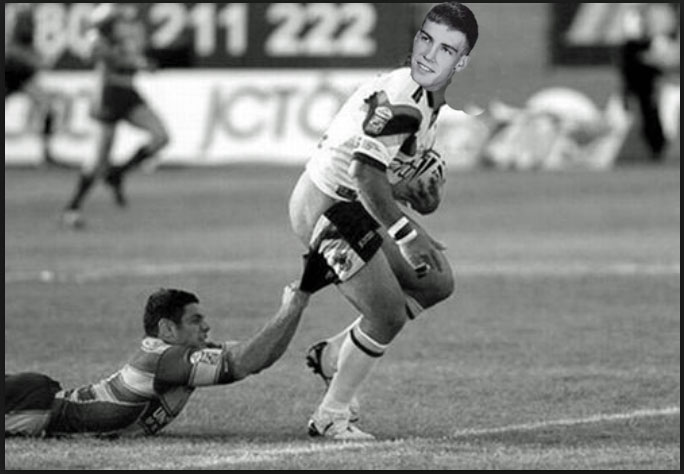 Finally, the answer to why Nancy Levine rejected so many boys in high school. Seems her standards were extremely high.
Nancy Levine
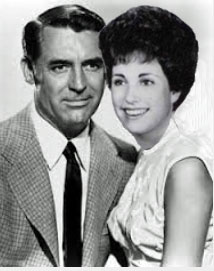 As a contractor and a remodeler, Phil Payne was a specialist in filling cracks.
Phil Payne
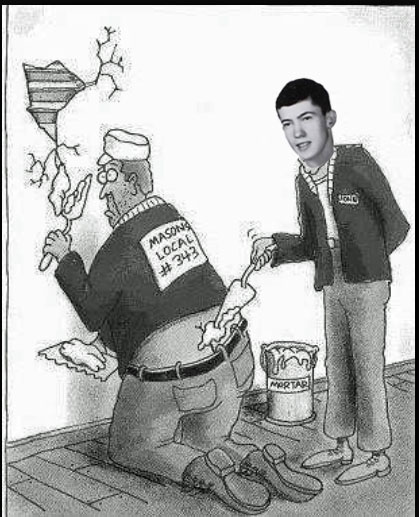 Rod Morseth Planned on becoming an automobile mechanic. Don’t know how that ended up, but we know how it started.
Rod Morseth
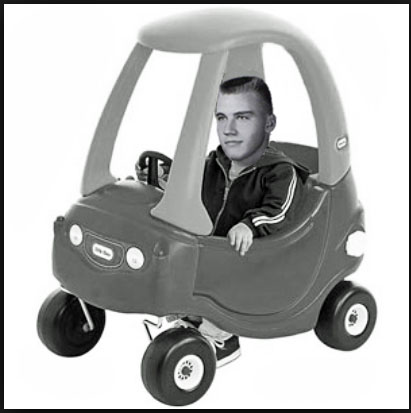 Richard Ekstrum has played bridge for thousands of hours according to his profile. His motto explains his devotion to the game.
Richard Ekstrum
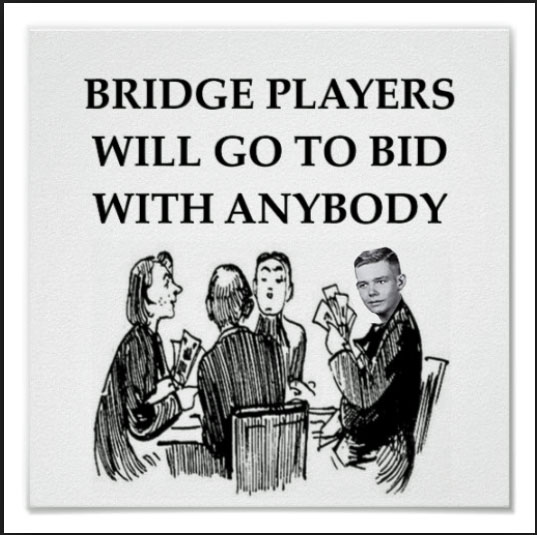 Rollie Brickman was a probation officer but always dreamed of bigger things.
Rollie Brickman
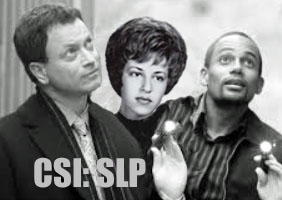 Jim Laurie is a book seller in a time when, as you can see, that’s not an easy job.
Jim Laurie
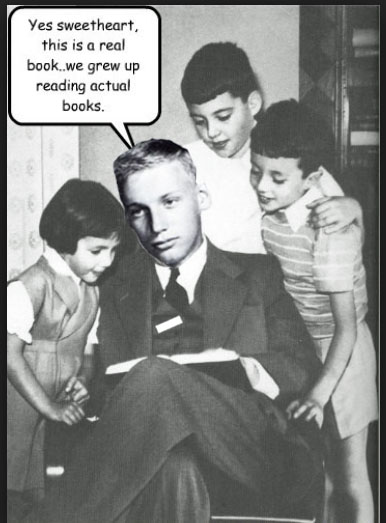 Greg Shank was treasurer of sophomore class and student council and president of all school Hi Y. But his dream was to own a chocolate factory.
Greg Shank
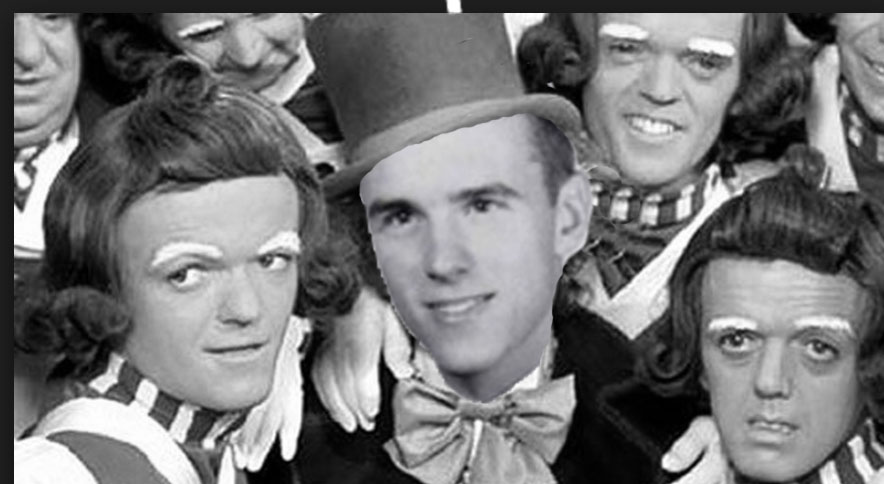 Jane Thorbeck’s career in psychology led to her discovery that “sometimes a cigar is just a cigar.”
Jane Thorbeck
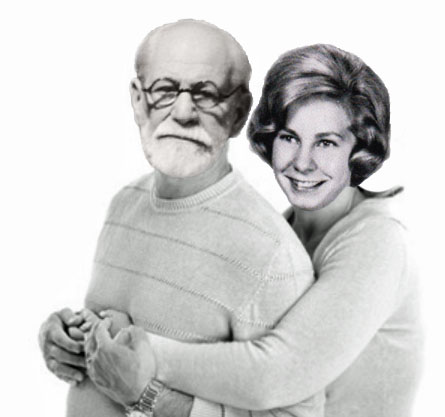 Andrea Gorel’s press photography career led to connections with interesting subjects.
Andrea Gorel
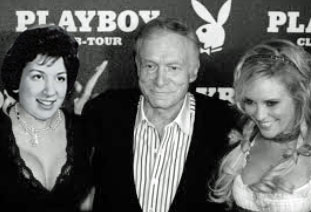 While Charles Gill was known for his cross dressing costumes at pep fests, he showed his studly side after high school.
Charles Gill
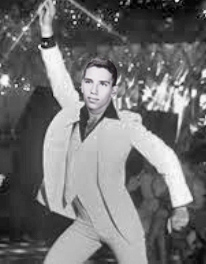 Steve Levitus was a successful insurance agent. Perhaps you’ve seen his commercials.
Steve Levitus
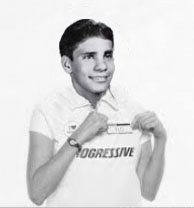 Patrick Greffin was a Navy corpsman medic shown here with some of his pals.
Patrick Greffin
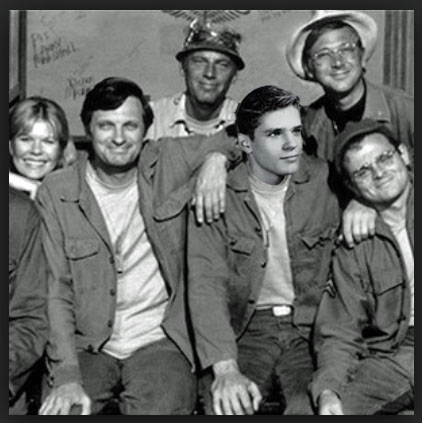 Mahryam Daniels as a therapist coined the therapy term “tough love.”
Mahryam Daniels
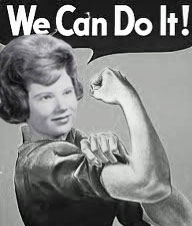 Barb Bowers Has a secret, exclusive relationship with someone we all know. Shh!
Barb Bowers
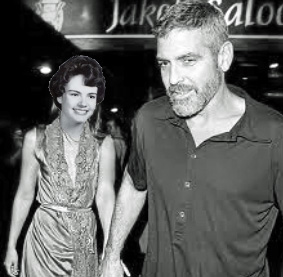 Oops, Sheila Reiter seems to have had a secret, exclusive relationship with someone we all know. (This picture was photo shopped to make the boy friend’s eyes look straight ahead).
Sheila Reiter
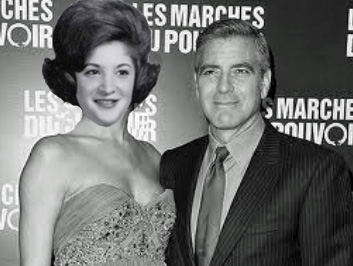 Oy, it appears that Pat Jesperson has a secret, exclusive relationship with someone we all know. Again this was photo shopped to make his eyes look straight ahead.
Pat Jesperson
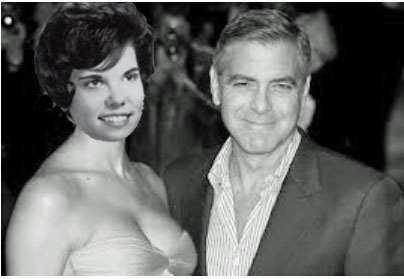 Terry Hawkins went from Blue Tri club in high school to a very different club after graduating.
Terry Hawkins
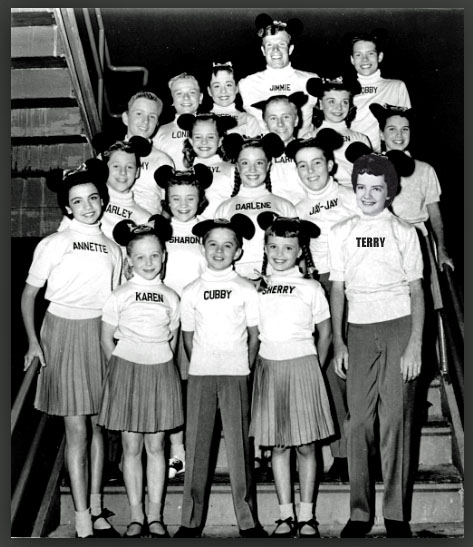 We found the picture that captured the moment John Skartvedt announced he was a Democrat.
John Skartvedt
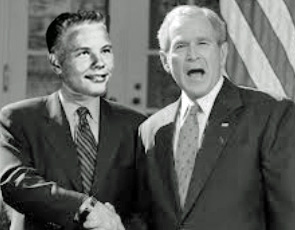 Marilyn Quello is having a nice life, but never got over being a homecoming queen candidate.
Marilyn Quello
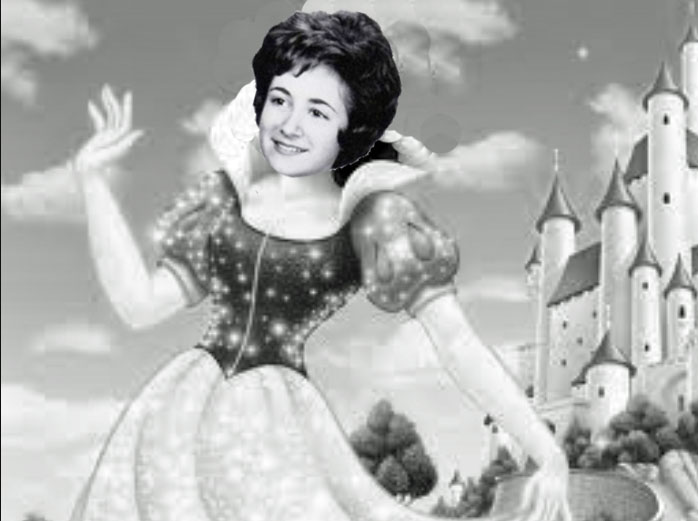 Ever wonder what Paul Kronick did in Central America? We’re not sure but we think it was revolutionary.
Paul Kronick
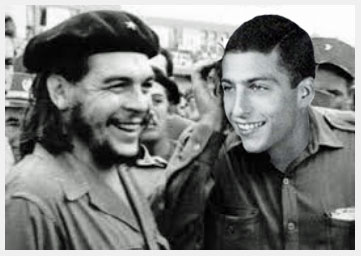 Mary Skalet filled lots of different roles for Hopkins schools, but is known now for her artist skills. Especially with fabric and yarn. Ah, it’s not polite to point Mary.
Mary Skalet
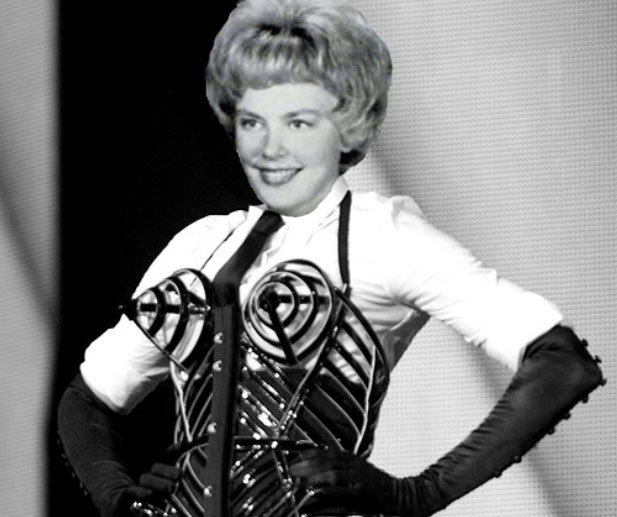 Marshall Schwartz is a successful doctor in real life, but we all have come to know him as Dr. McSteamy on TV.
Marshall Schwartz
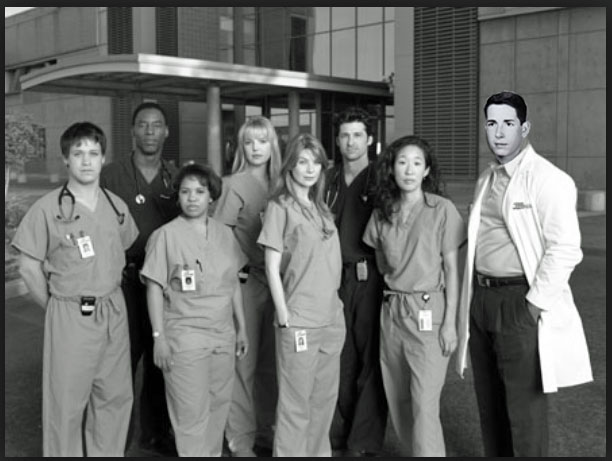 Kathy Martin was Glee Club singer who turned to a successful career at IBM and as a mom after her professional tryout somehow failed.
Kathy Martin
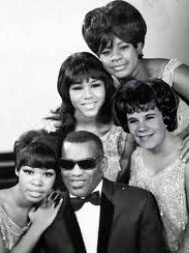 Marilyn Vinokour was a dedicated teacher for Hopkins schools, but even she would have to take a break sometimes.
Marilyn Vinokour
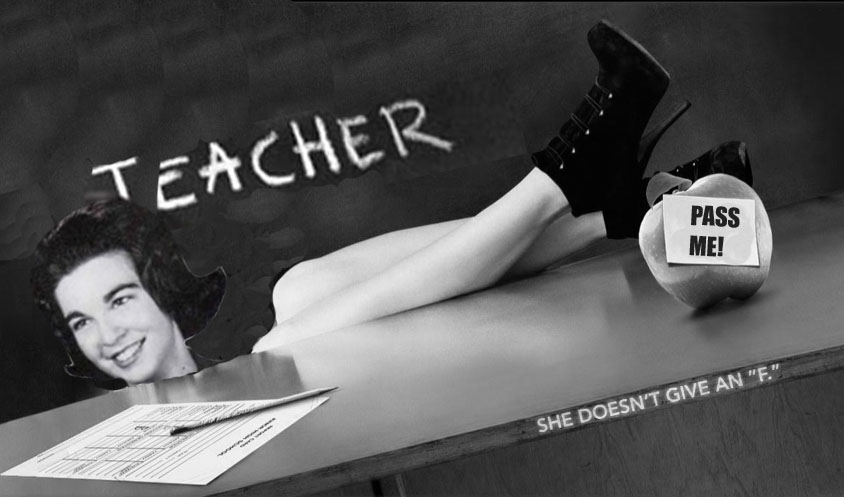 Gene Erickson was disappointed that the fur lined jock strap Mr. Griak promised him never showed up. Until today.
Gene Erickson
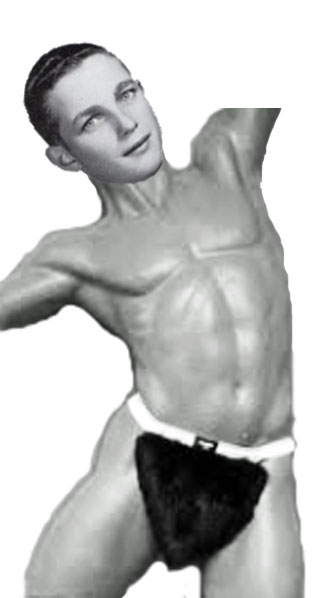 SEE YOU ALL AT OUR 60th
Want your photo?
E-mail:
lieboje@hotmail.com